МКДОУ «Елизаветовский детский сад»
Дорожные знаки
Вернигорова Ольга Алексеевна 
воспитатель
с.Елизаветовка, 2016
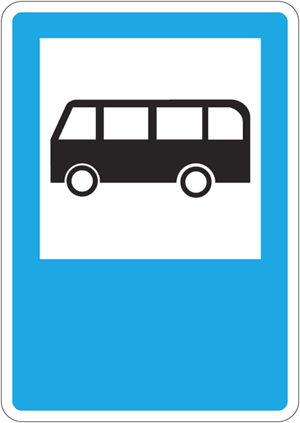 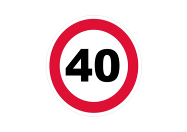 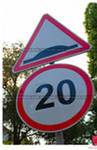 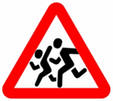 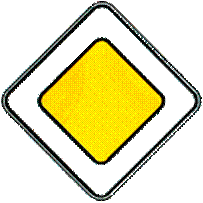 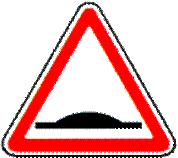 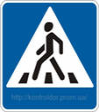 Все дорожные знаки
 делятся на группы:
1. Предупреждающие знаки.
2. Запрещающие знаки.
3. Предписывающие знаки.
4. Информационно-указательные знаки.
5. Знаки сервиса.
6. Знаки приоритета.
7. Знаки дополнительной информации.
Предупреждающие знаки
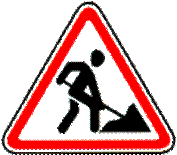 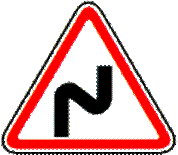 Предупреждают водителя 
о приближении к опасному
участку дороги
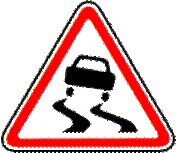 Отличительный признак:
белый треугольник
 с красной каймой
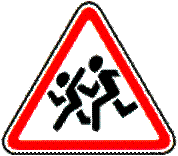 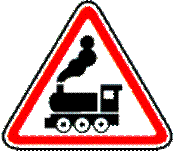 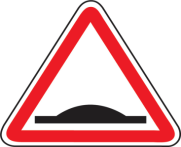 Запрещающие знаки
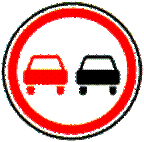 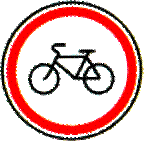 Что-либо запрещают
водителю
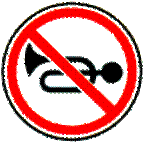 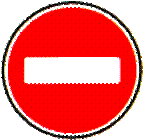 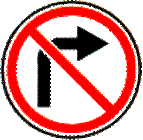 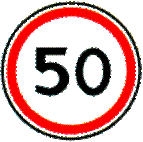 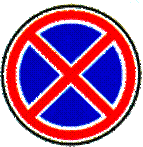 Отличительный признак:
белые или синие круги
 с красной каймой
Предписывающие знаки
Предписывают направление движения, минимальную скорость движения и т.д.
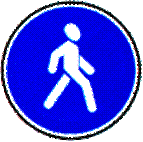 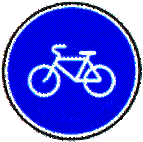 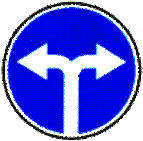 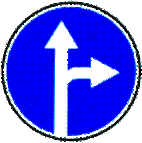 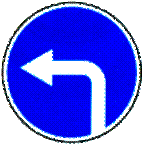 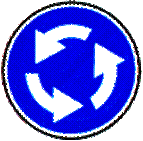 Отличительный признак:
синие круги 
с белым рисунком
Информационно-
указательные знаки
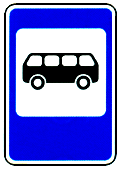 Указывают место нахождения
пешеходного перехода,
остановки автобуса и т.д.
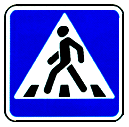 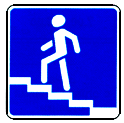 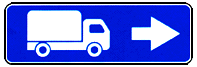 Отличительный признак:
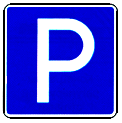 синий прямоугольник
или квадрат с рисунком
Знаки сервиса
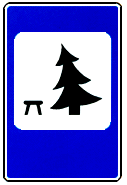 Указывают места отдыха,
лечения, питания, ремонта и т.д.
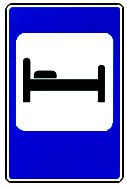 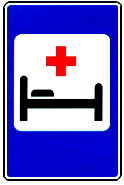 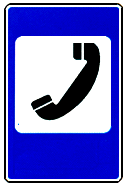 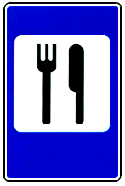 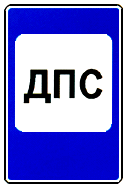 Отличительный признак:
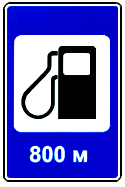 синий прямоугольник с
рисунком
Знаки приоритета
Устанавливают очередность проезда 
перекрёстков, пересечений проезжих частей
 или узких участков дороги
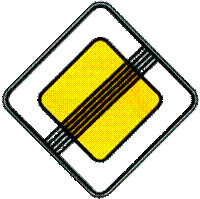 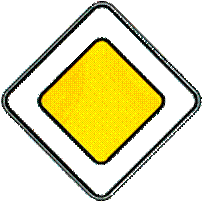 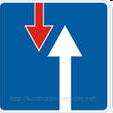 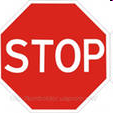 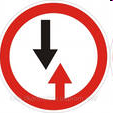 Знаки дополнительной информации
(таблички)
Уточняют или ограничивают действие знаков, 
с которыми они применены
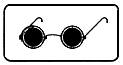 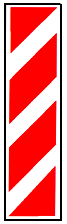 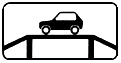 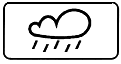 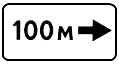 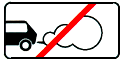 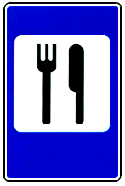 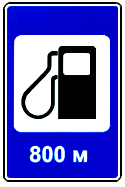 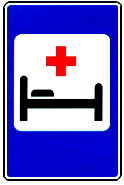 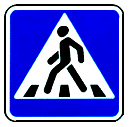 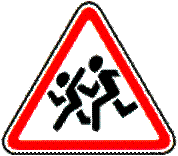 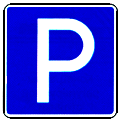 Правила  движения  
каждый  должен знать, 
и  без промедления 
их  нужно выполнять!